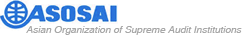 Priorities of the ASOSAIin supporting the development of capacityof member SAIs
Regional Forum for Capacity Development Graz, Austria, 5 November 2017
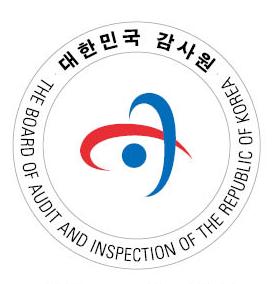 ASOSAI
Capacity development priorities 
 (identified by needs assessment within the region)
Capacity Development and Knowledge Sharing Programs based on needs and demands of member SAIs (ASOSAI Strategic Plan Goal 1.2 & 2.2)
Inter-regional Cooperation and Knowledge Sharing (ASOSAI Strategic Plan Goal 3.3)
Cooperation and Coordination with INTOSAI bodies and its programs (ASOSAI Strategic Plan Goal 1.4 &3.3)
ASOSAI : Key Risks and Measures
Capacity Development & Knowledge Sharing Programs 
based on needs and  demands of members
Risks: Due to various mandates, responsibilities and development level, CD programs might not respond to the needs of each ASOSAI member. 
Measures: Diversified programs with sub-themes. Flexibility to add emerging issues to capacity development programs
Inter-regional 
Cooperation
Risks: Needs and prioritization differences, long process to reach an agreement and difficulties in measuring the effect of the inter-regional cooperation
Measures: Set a TOR to streamline procedures and adopt evaluation and follow-up process
Cooperation and Coordination 
with INTOSAI bodies and its programs
Risks:  In applying guidelines and tools of INTOSAI, there are needs of responsive advisory communication channels (like help desk)
Measures: Strengthen cooperation systems with INTOSAI bodies (e.g. establishing communication channel with INTOSAI bodies )
ASOSAI
Key support needs of the ASOSAI region
Capacity Development Support to enable SAIs to actually  apply the Knowledge and Skills to work
     - Support for the Implementation of INTOSAI’s Global Capacity Development Initiatives  
       (e.g. Implementation of SAI PMF and IFPP) 
Knowledge Sharing to fulfill SDGs-related initiatives
     - Necessity to activate the communication channel within ASOSAI